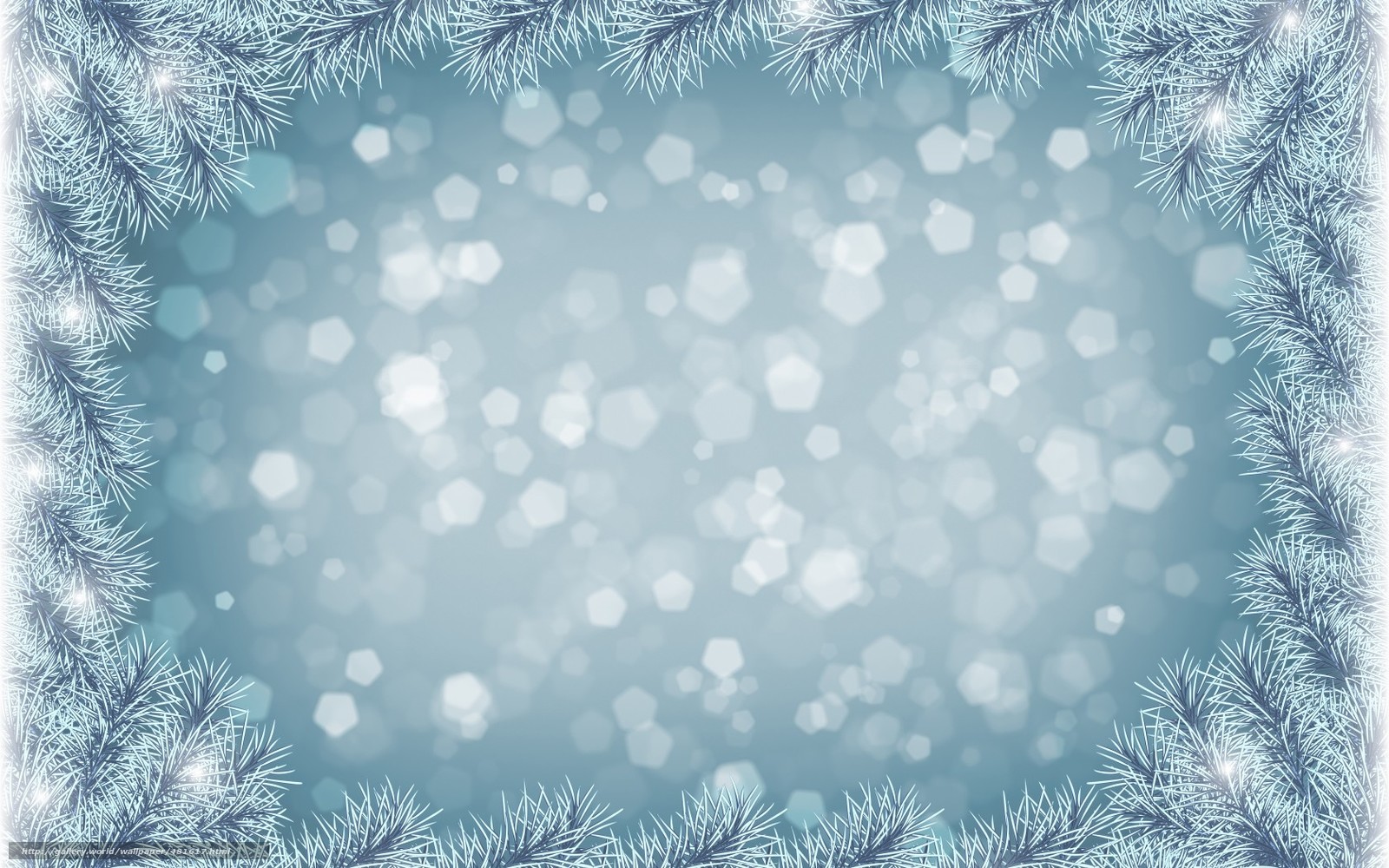 Ознакомление дошкольников с различными видами спорта  в рамках тематической недели «Спортивная Мордовия» Мастер- класс «Сноубордист»(с использованием нетрадиционных техник)
Ивочкина Оксана Николаевнавоспитатель, МАДОУ «Центр развития ребенка – детский сад №90»
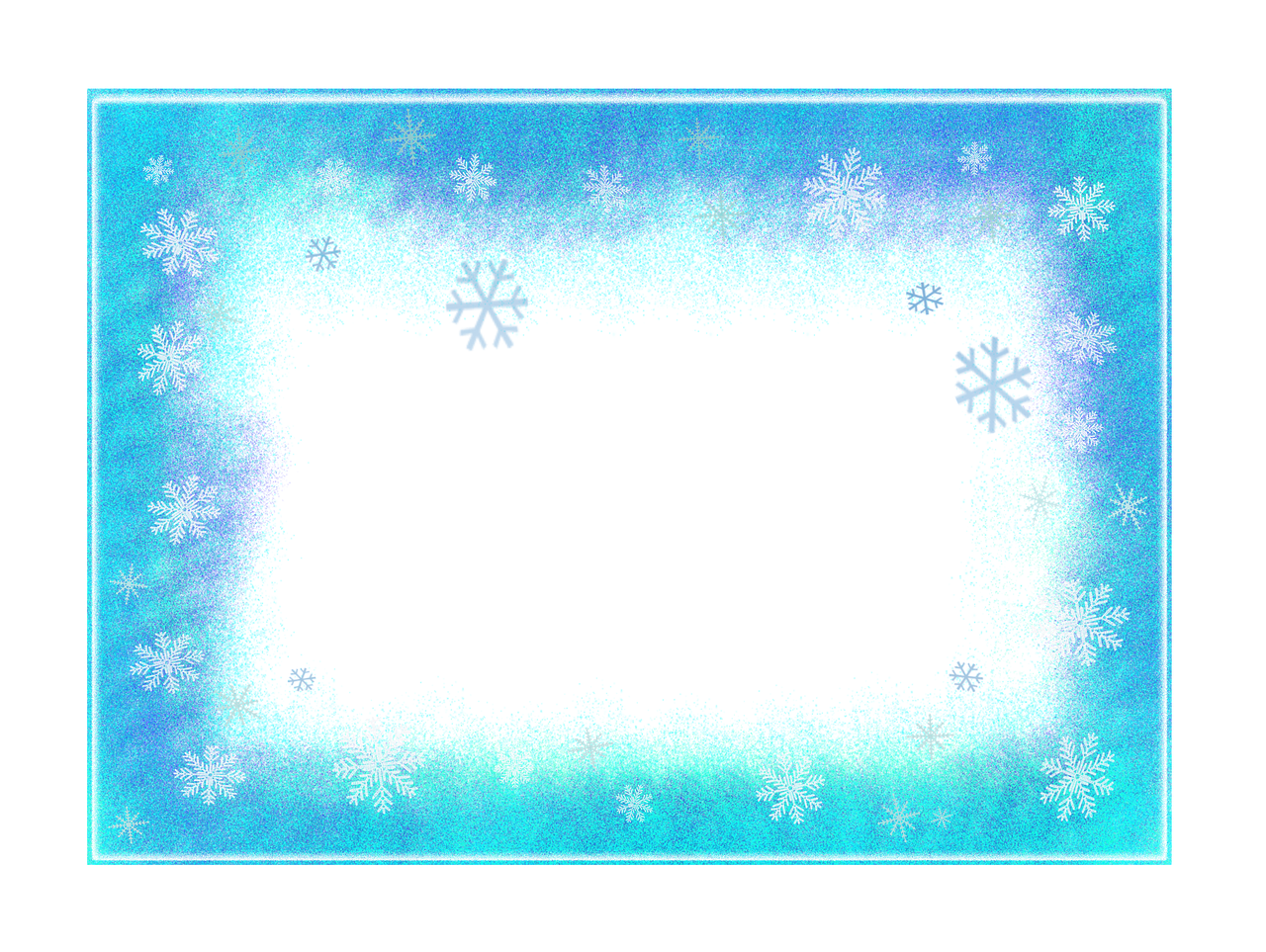 Цель.  Повышение уровня профессиональной компетентности педагогов по обучению детей  технологии  изготовления «Сноубордиста» из нетрадиционного материала.
Обучающие задачи: 
Обучать детей различным способам преобразования материалов
Формировать знания о свойствах различных материалов
Отрабатывать навыки работы с нетрадиционными материалами  и соблюдать аккуратность во время работы
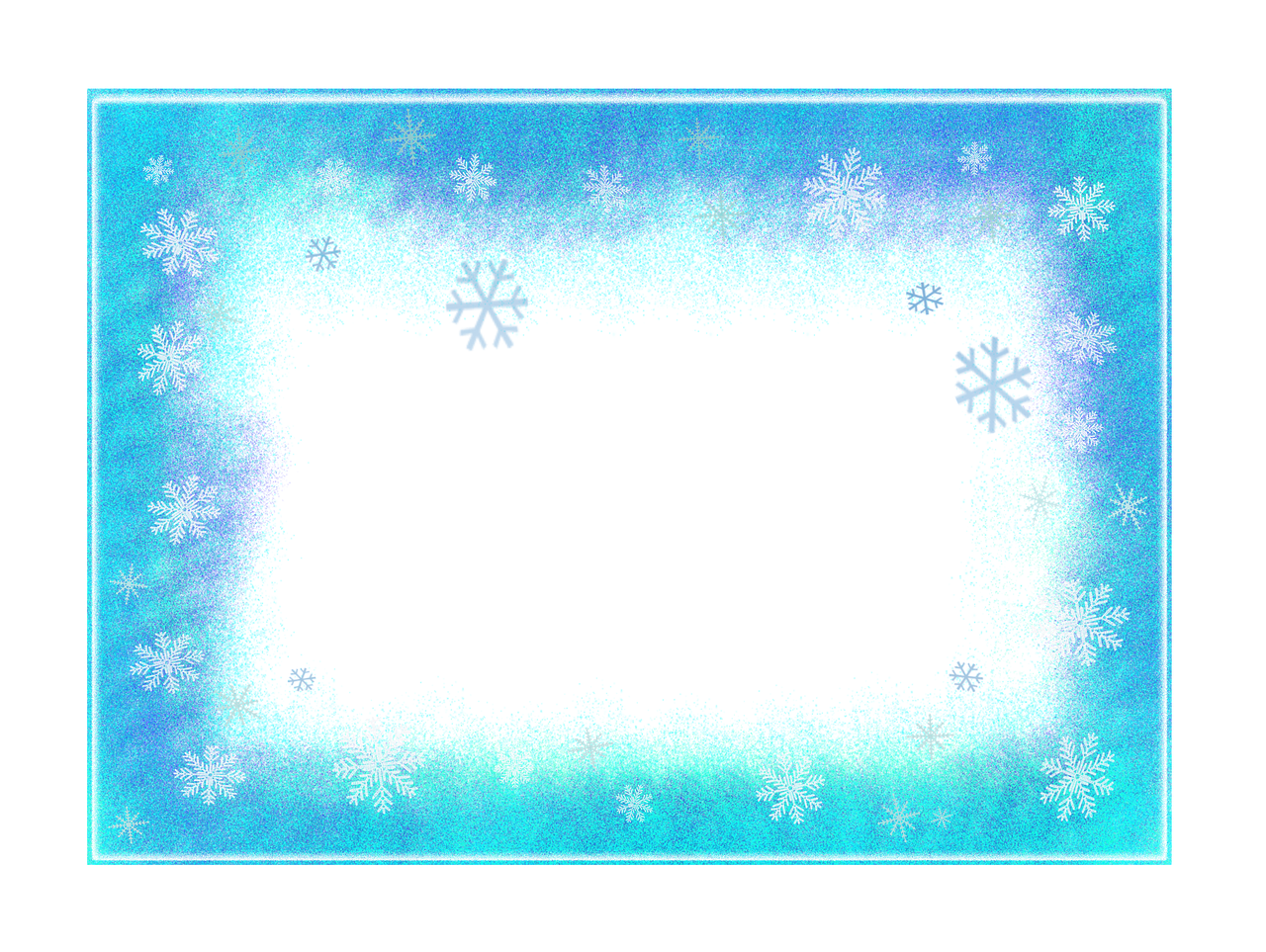 Развивающие задачи: 
Способствовать развитию интереса детей к изготовлению поделок из нетрадиционных материалов своими руками;
Содействовать формированию творческих и конструктивных способностей детей;
Способствовать развитию воображения, логического мышления, зрительного и слухового восприятия, творческой активности;
Развитие диалогической речи;
Развивать навык работы с пластилином: скатывание, сплющивание. Развивать мелкую моторику пальцев рук
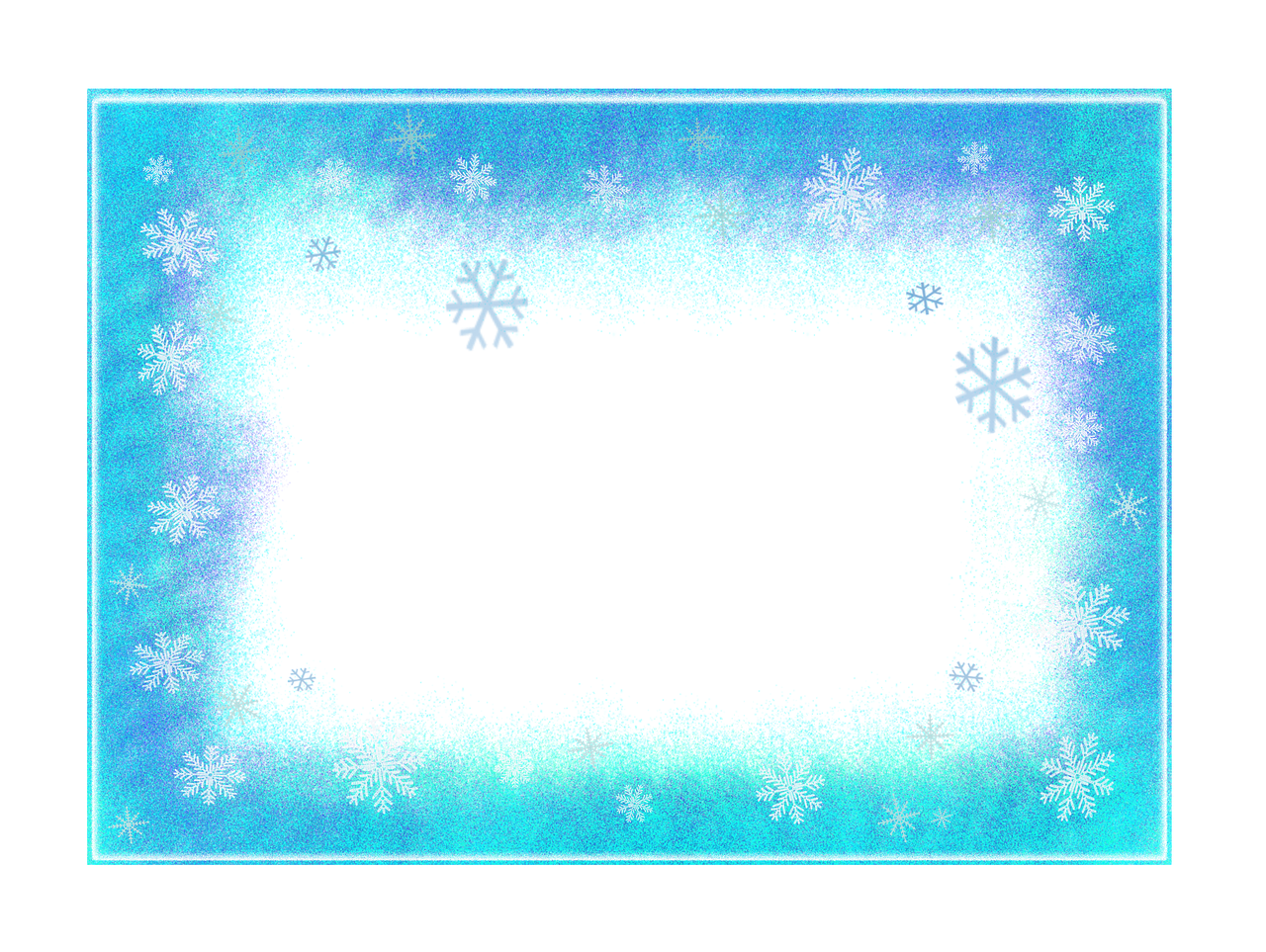 Воспитательные задачи: 

Воспитывать самостоятельность, любовь к различным видам спорта, желание поделиться знаниями с другими сверстниками, взрослыми;
Воспитывать аккуратность, усидчивость, интерес к деятельности;
Воспитывать чувство уважения к спортсмену и чувство гордости за его успехи.
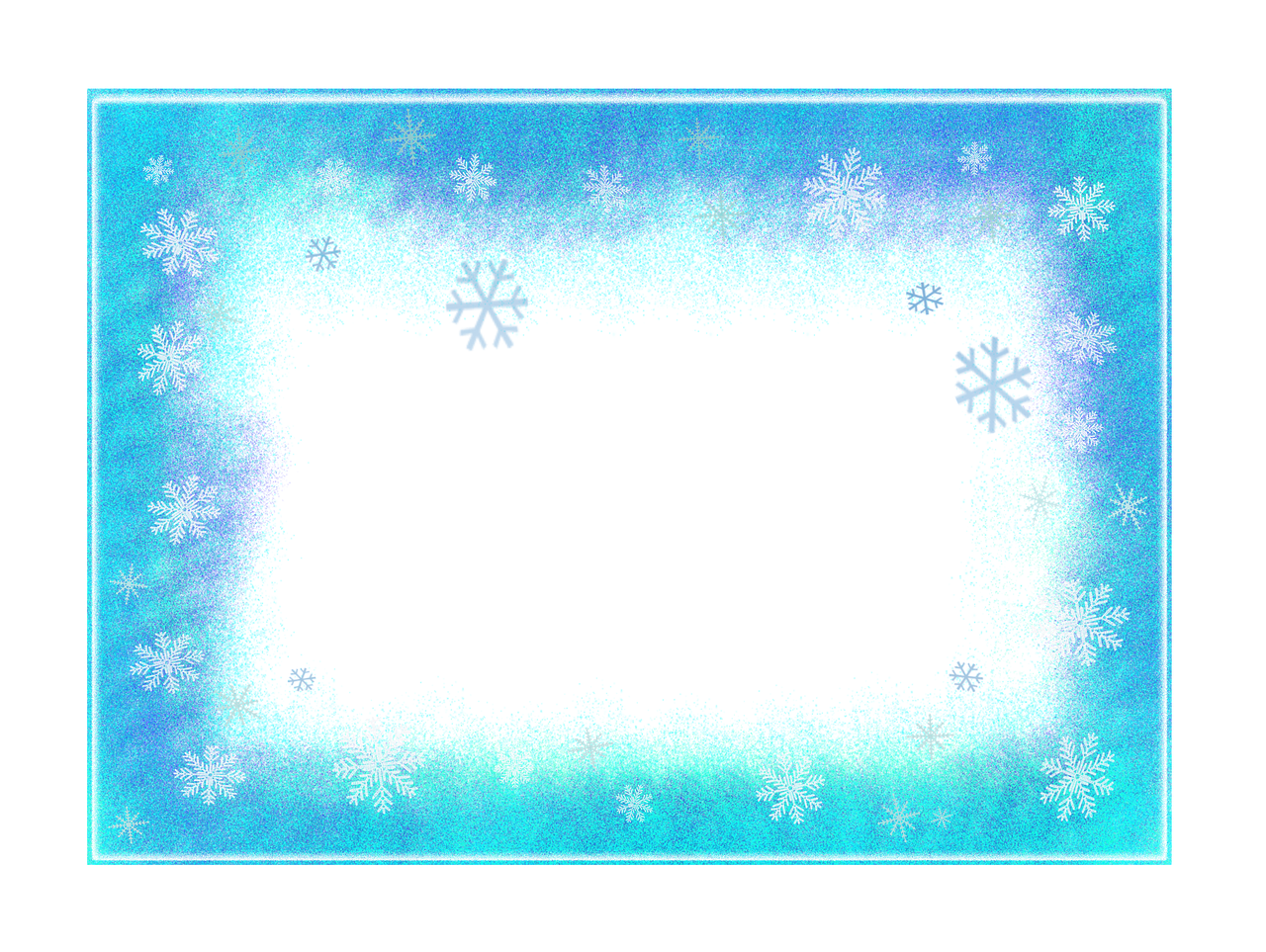 Словарная работа: сноубордист, сноуборд, сноубординг,  инвентарь, снежные склоны.

     Предварительная работа:
Рассматривание иллюстраций  с видами спорта и спортинвентаря; спортивных объектов рес.Мордовии; спортсменов Мордовии; беседы о зимних видах спорта, просмотров мультфильмов: "Снежные дорожки", "Шайбу! Шайбу!"; просмотр презентации о зимних видах спорта; дидактическая игра «Снаряди спортсмена», «Сложи картинку», «Что к чему».

Раскрашивание  заготовок.
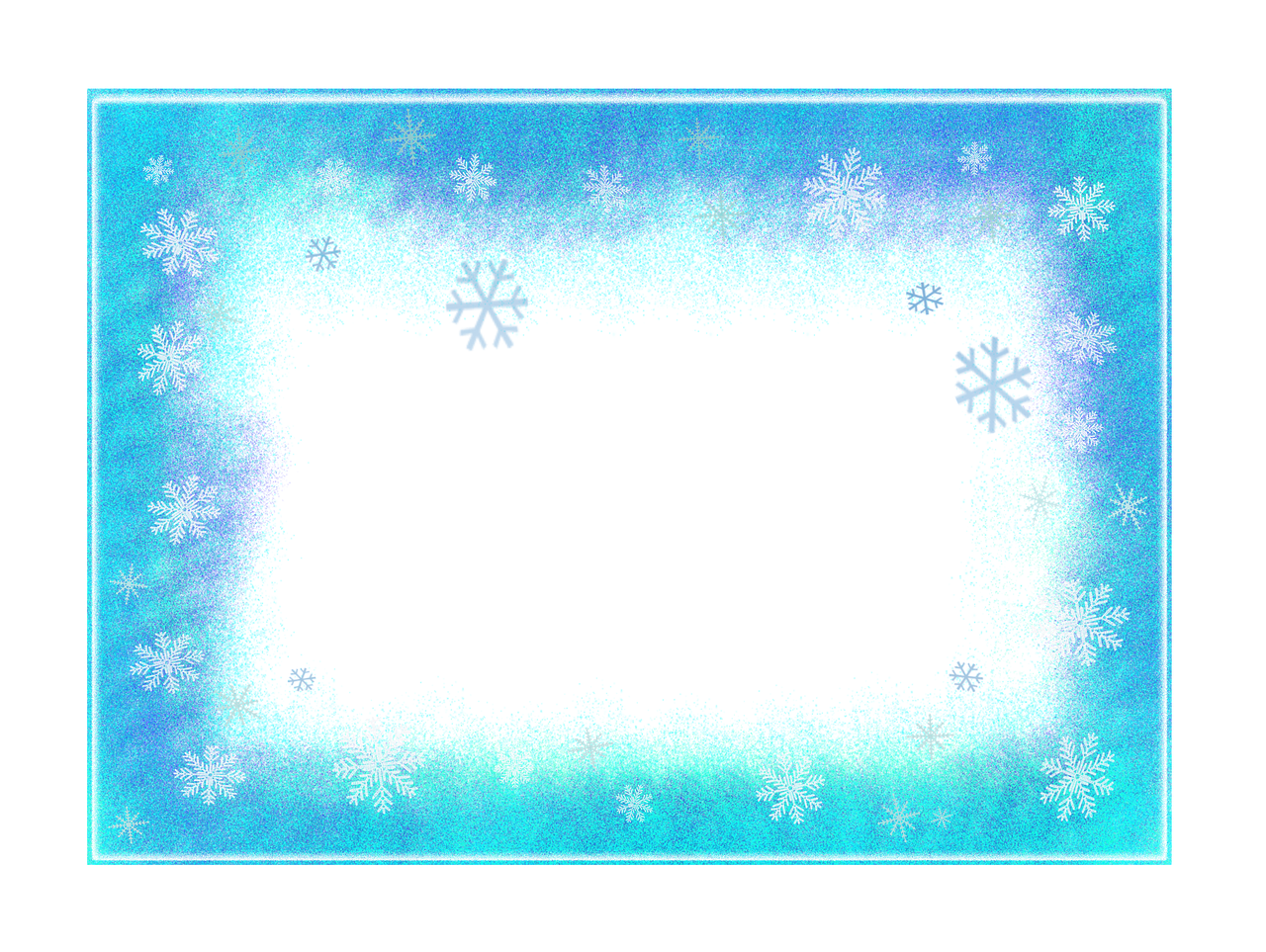 Тип занятия : комбинированный - изучение нового материала по средствам нетрадиционной техники выполнения с элементами практической отработки
Оформление группы: выставка поделок выполненных из нетрадиционного материала.     Методы:СловесныйПрактическийНаглядный
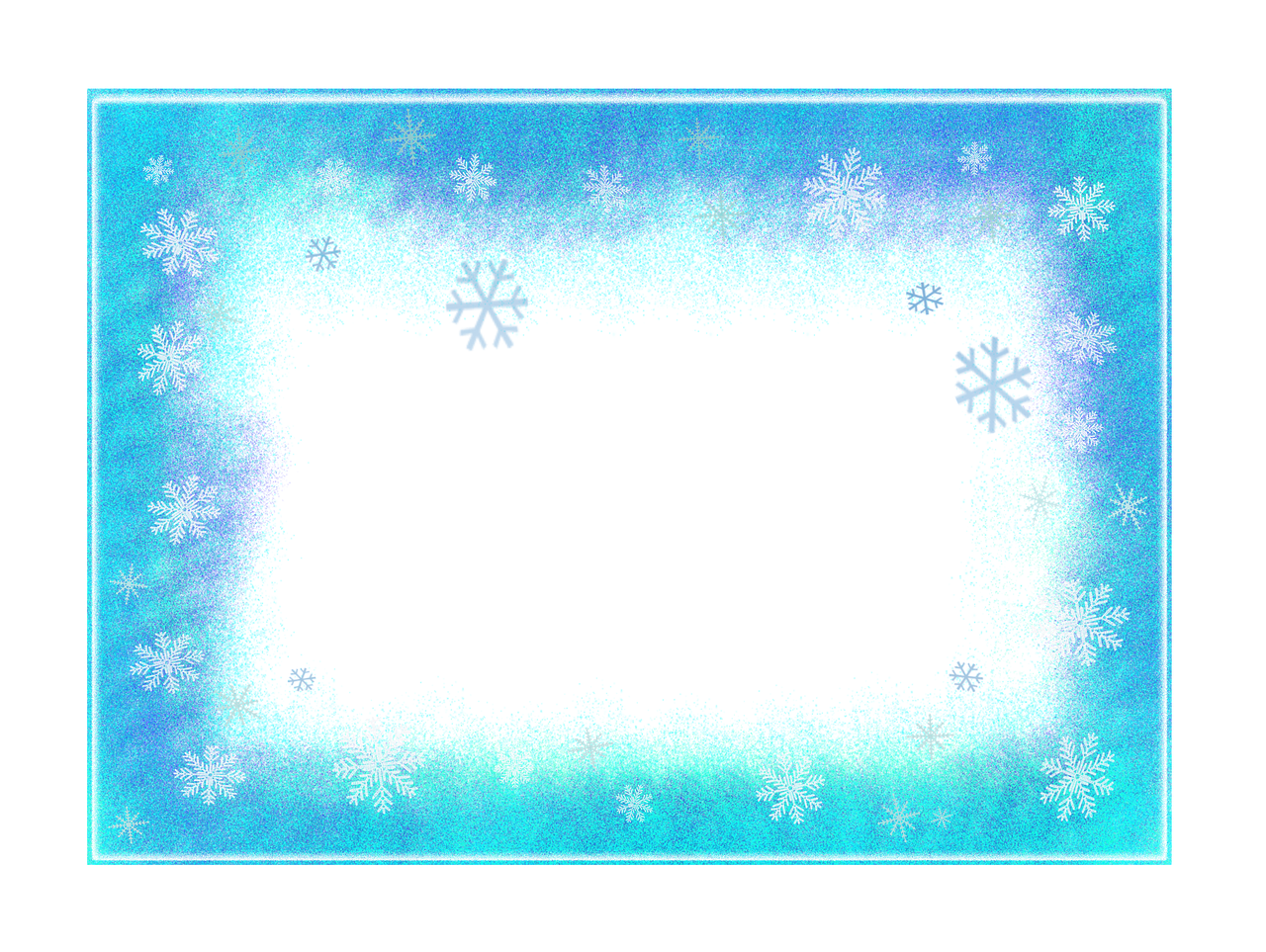 Материал: наглядный: образецраздаточный: пластилин, шар из пенопласта, деревянная прищепка, шпатель деревянный, декоративные ладошки, синельная  проволока

Оборудование: проектор,  проекционный экран
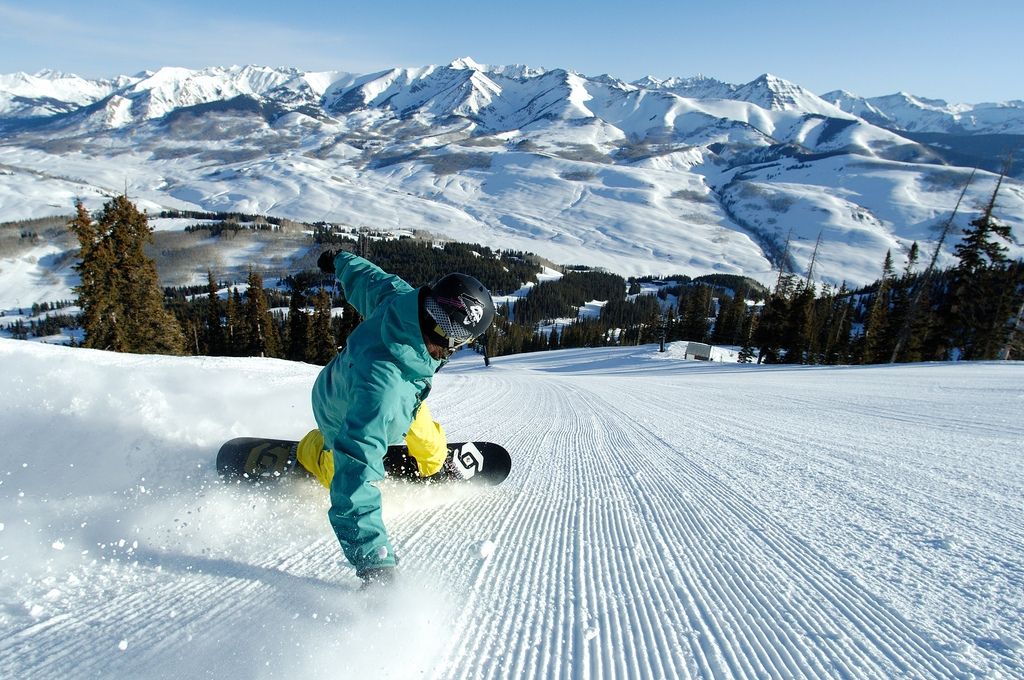 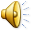 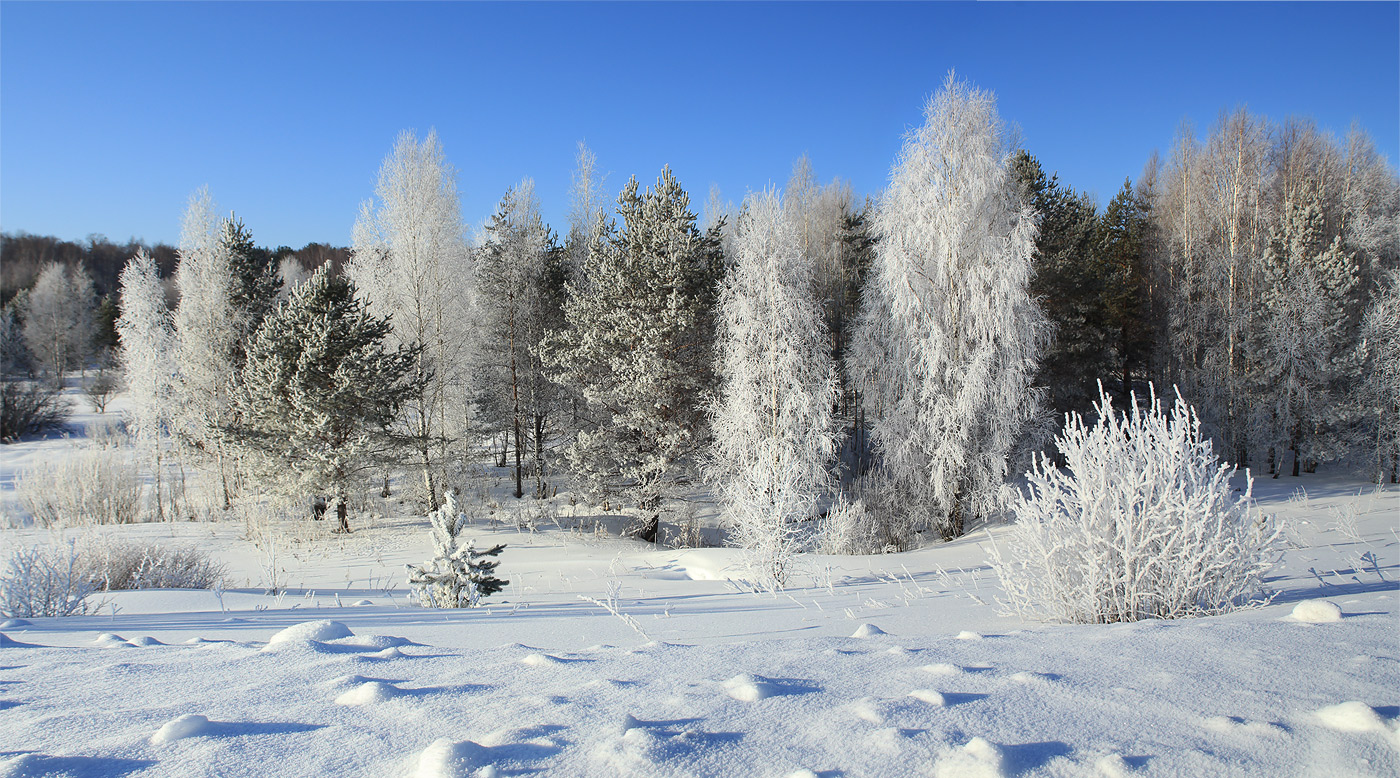 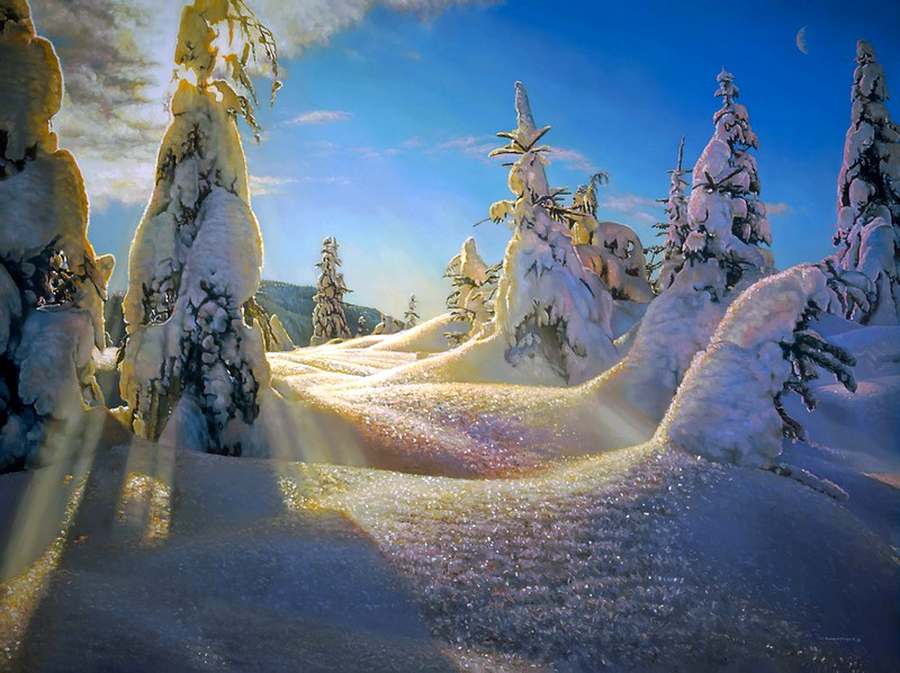 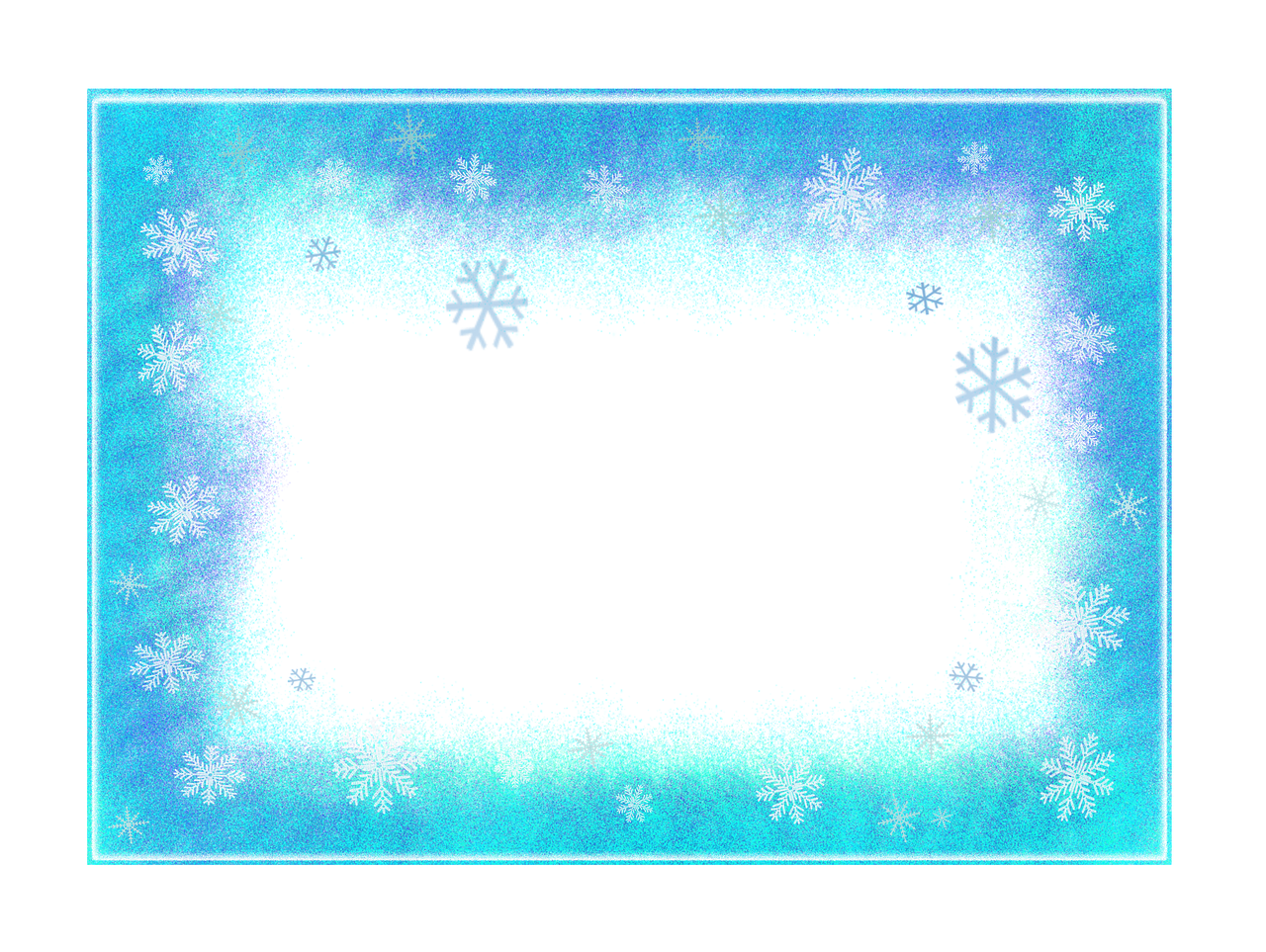 Поделки из нетрадиционногоматериала
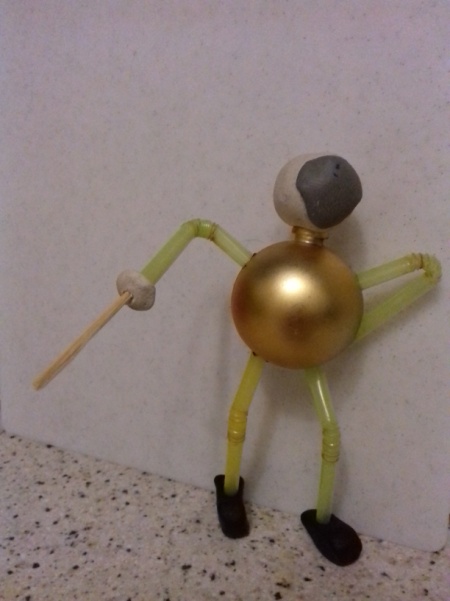 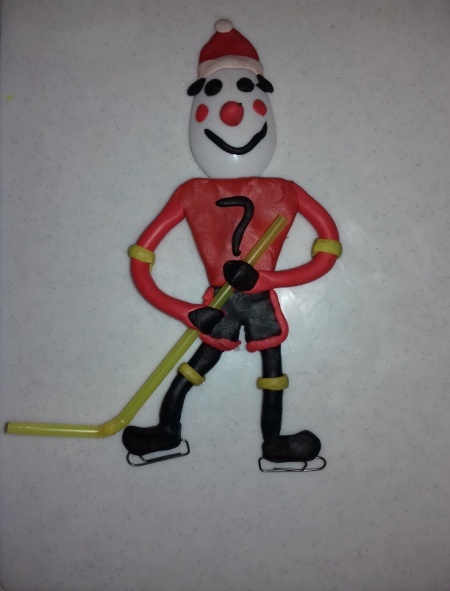 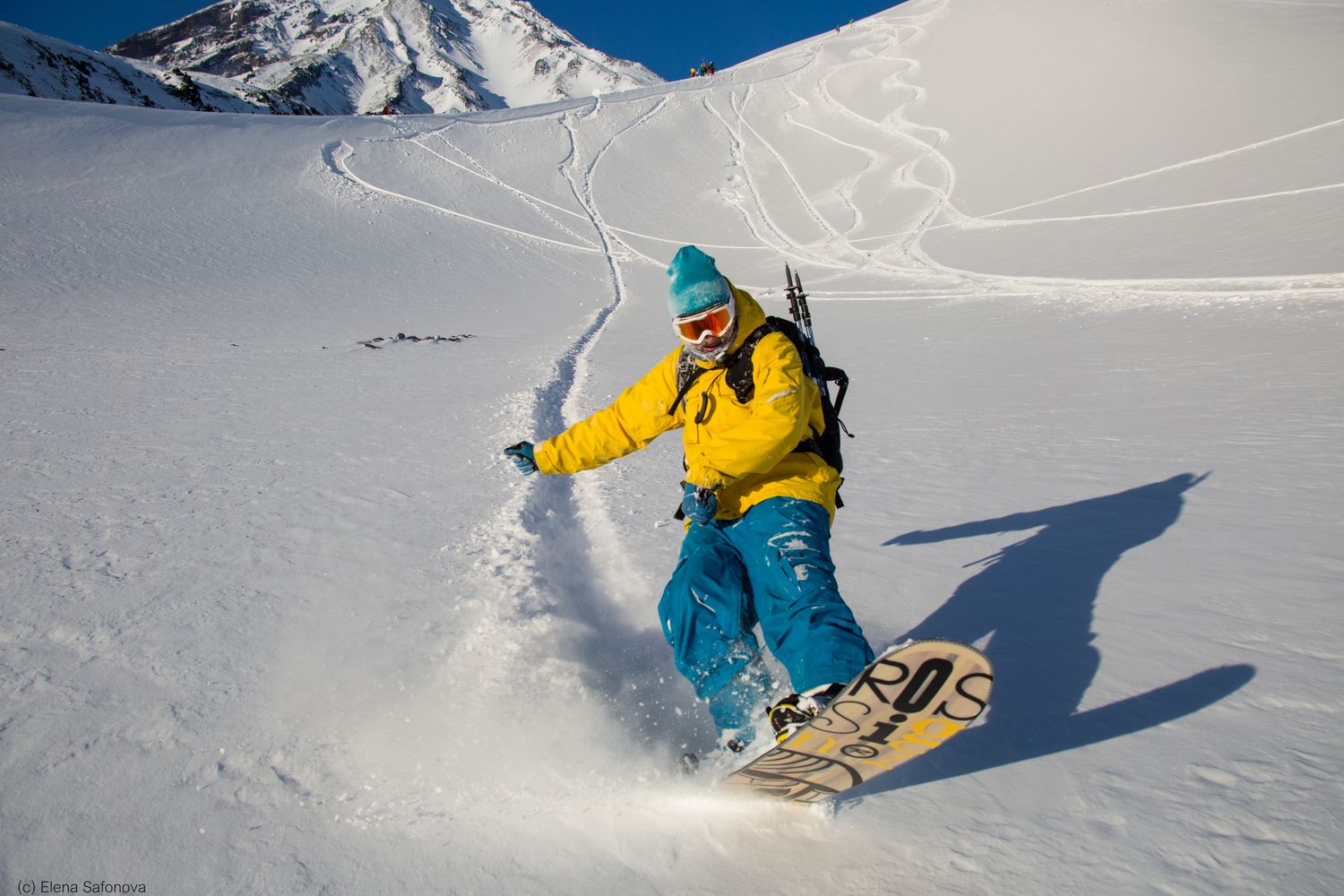 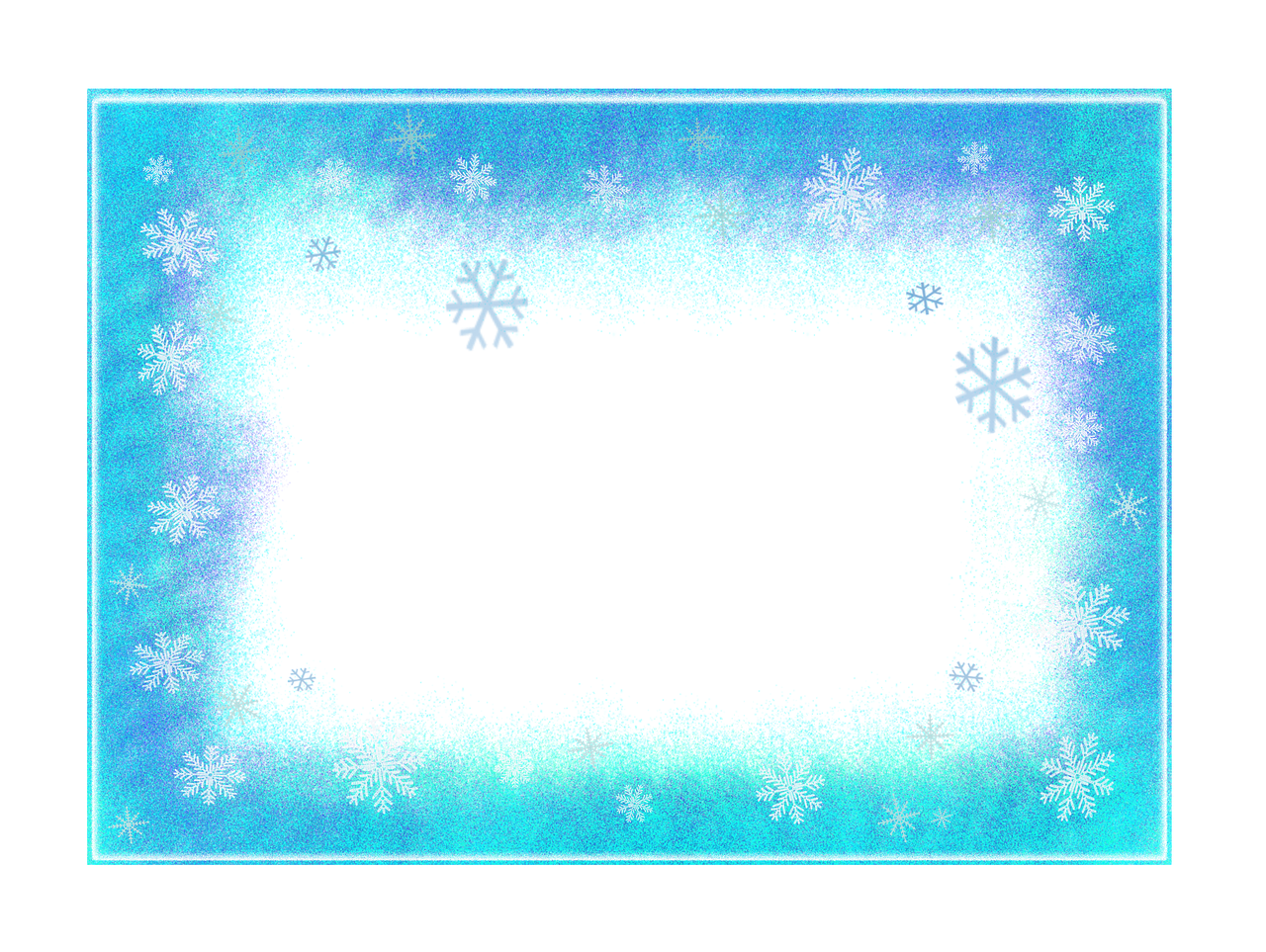 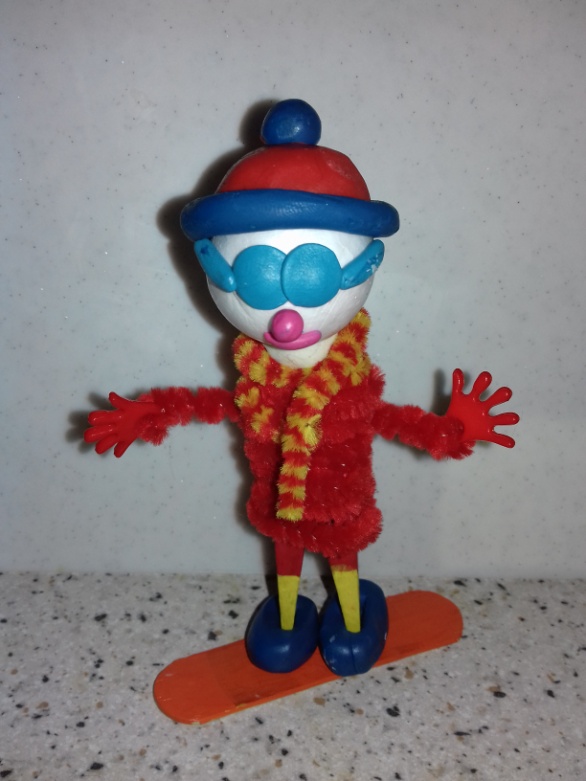 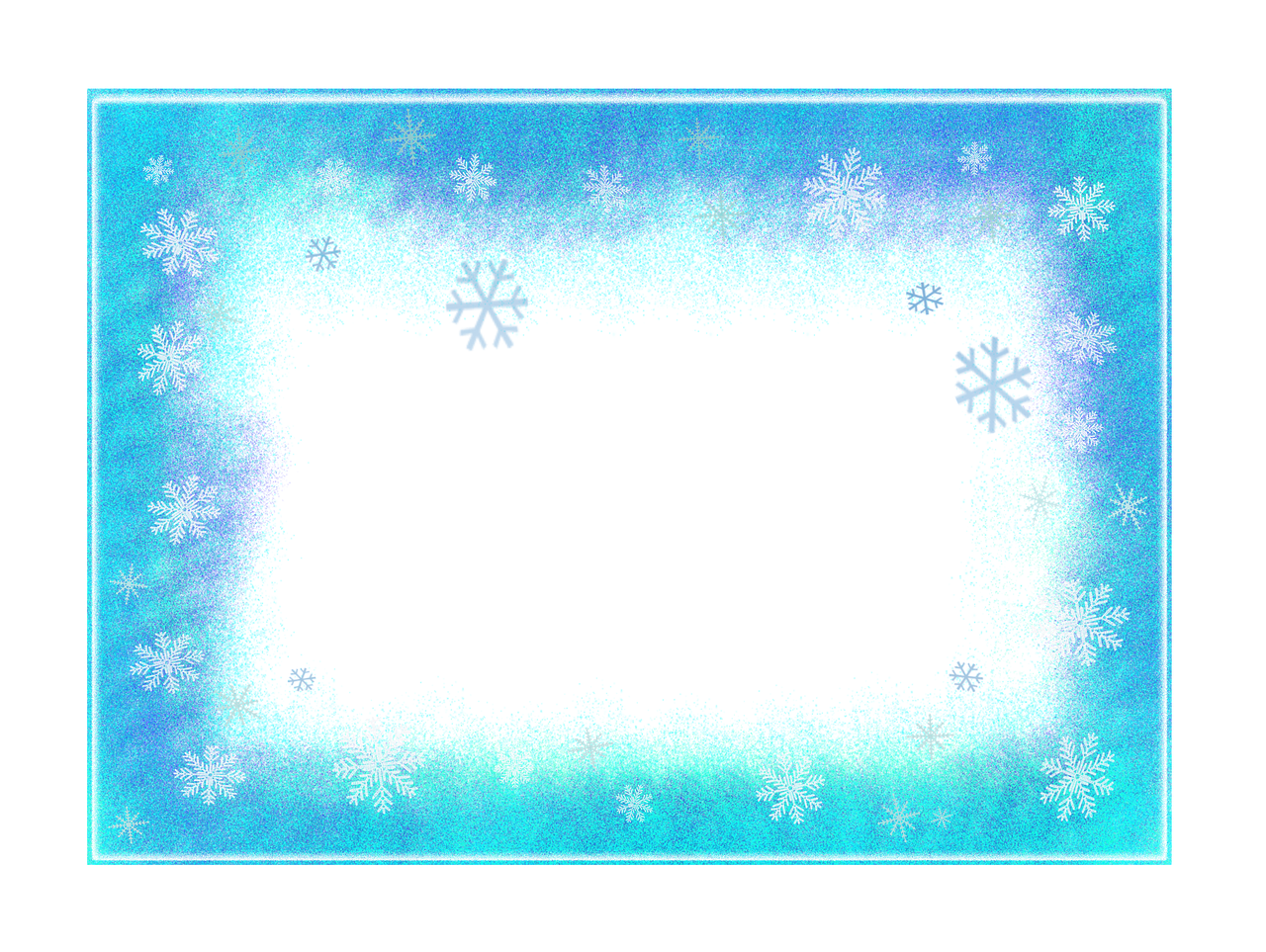 Этапы работыПервый этап:
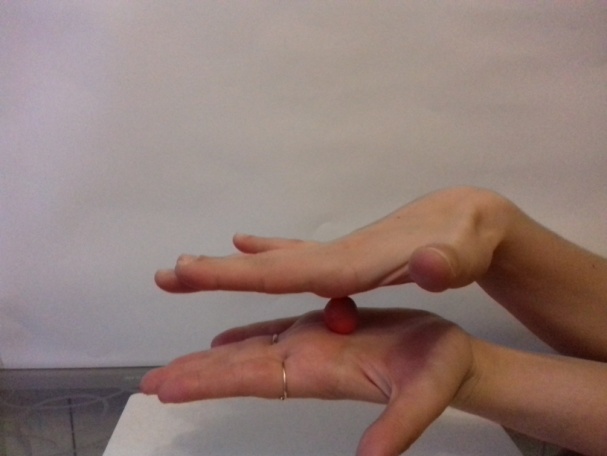 2
1
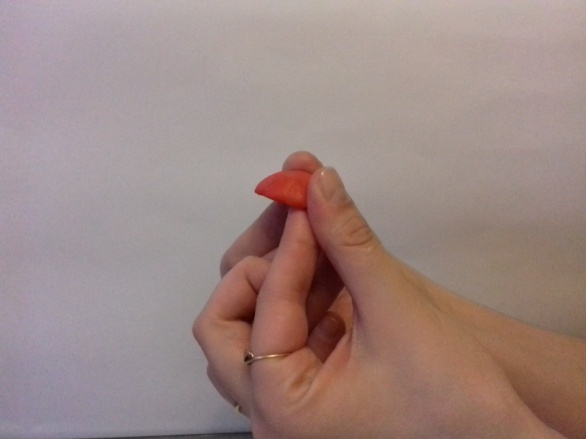 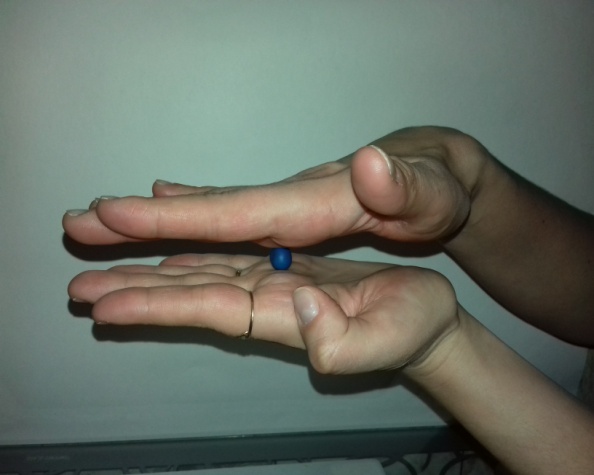 3
4
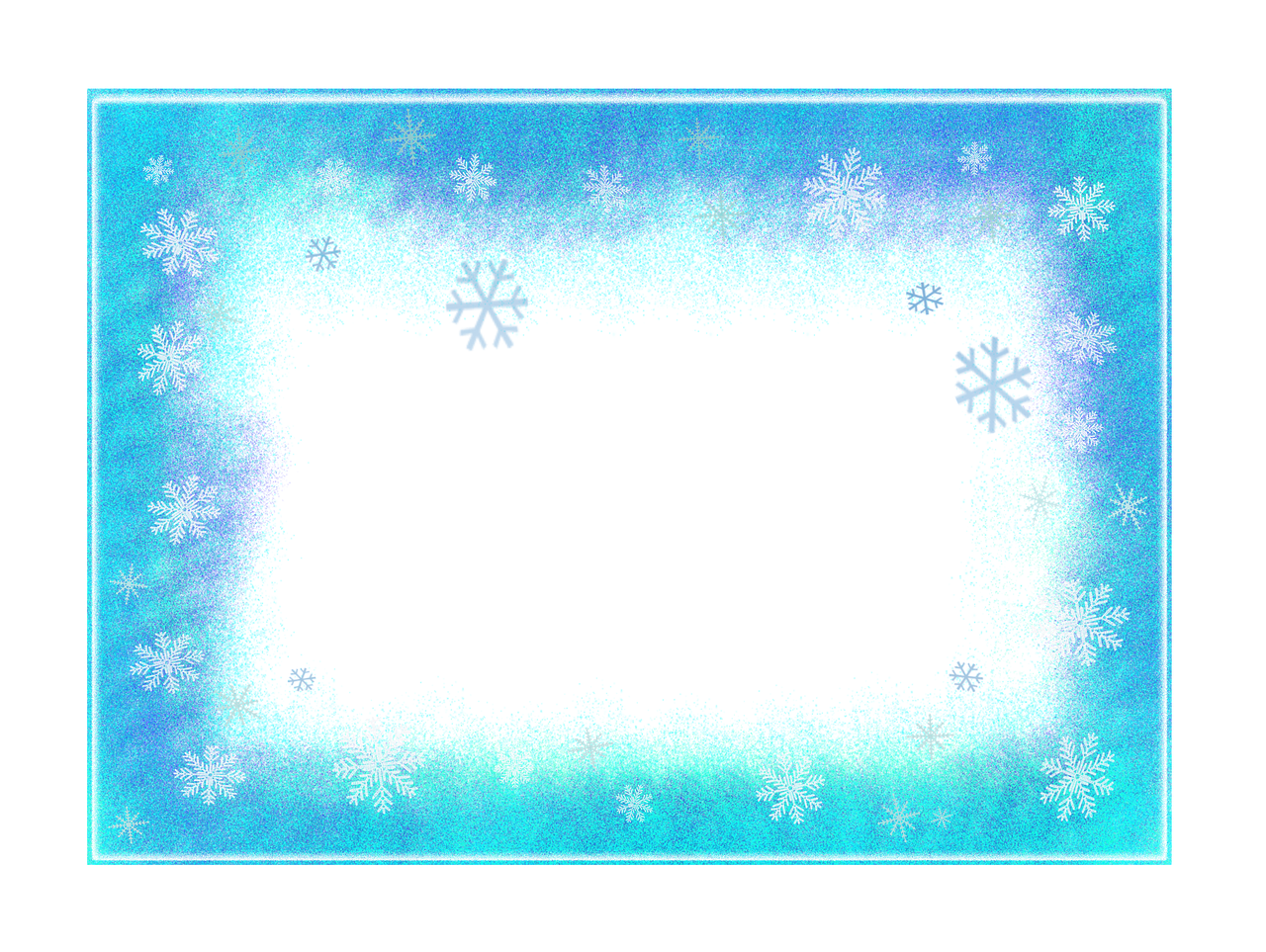 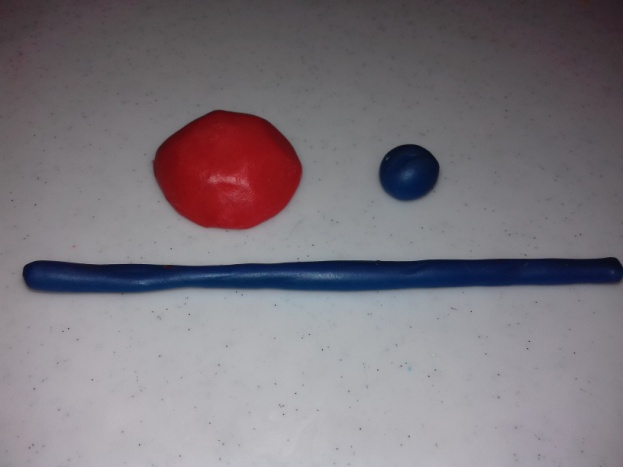 5
6
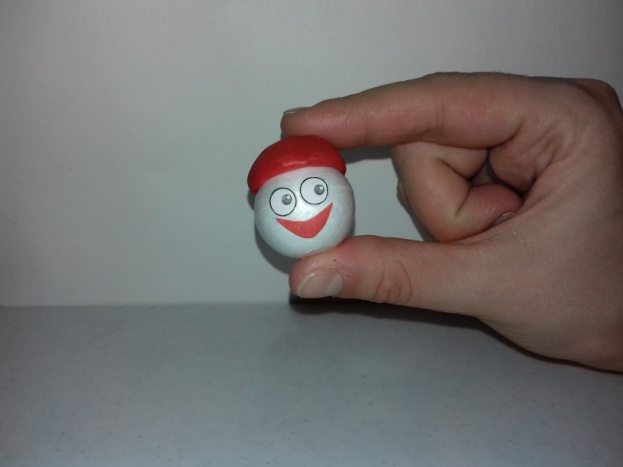 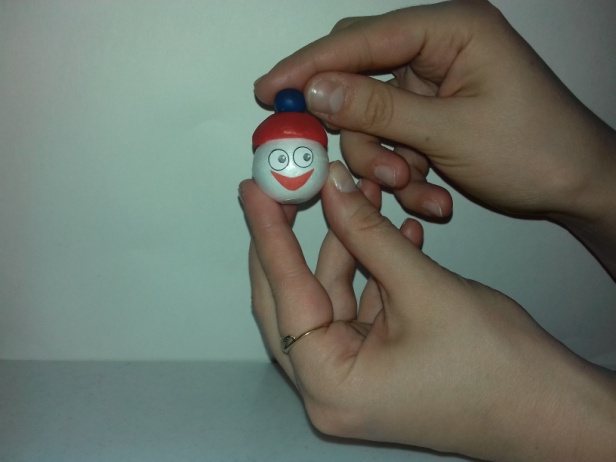 7
8
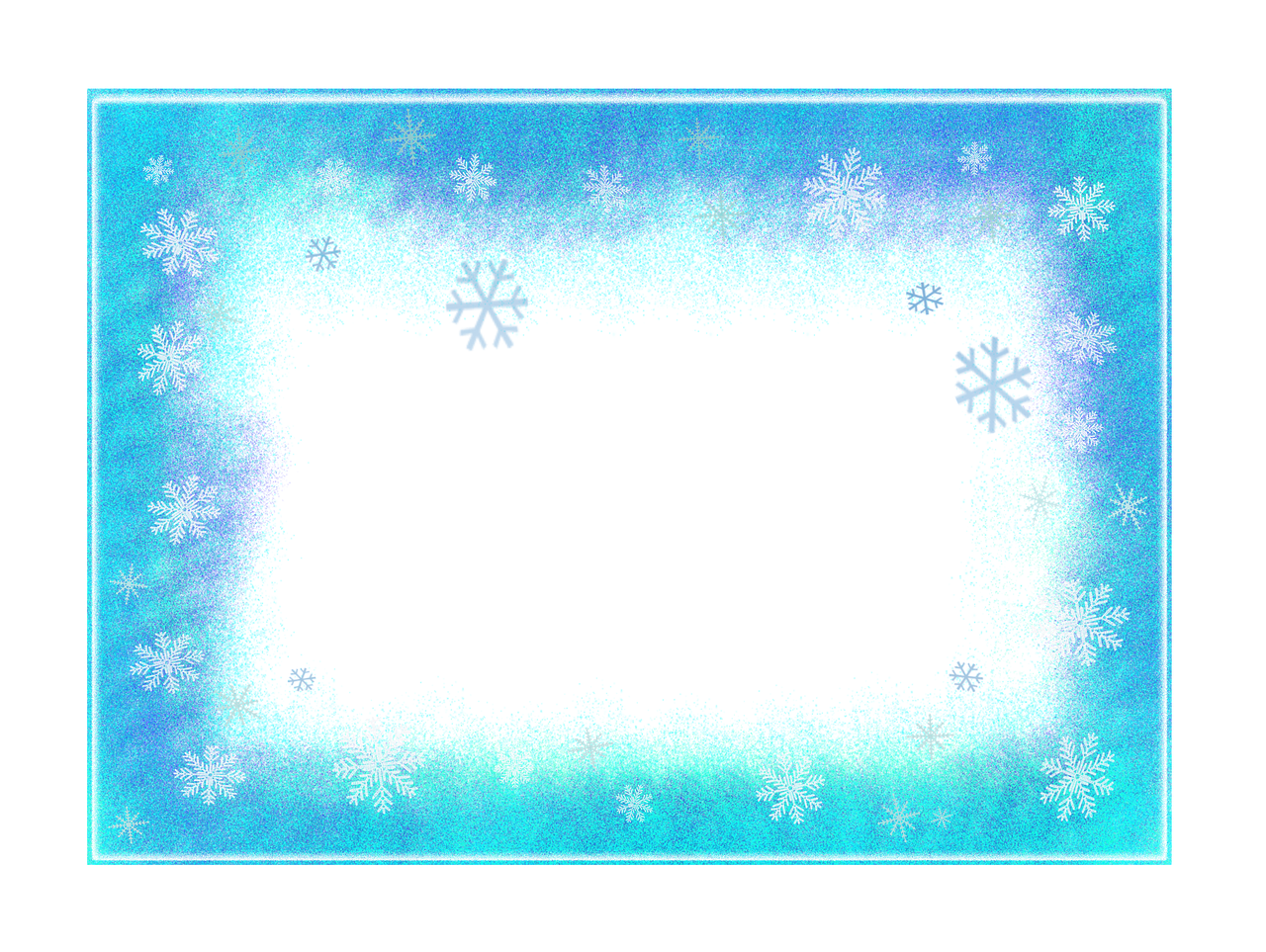 9
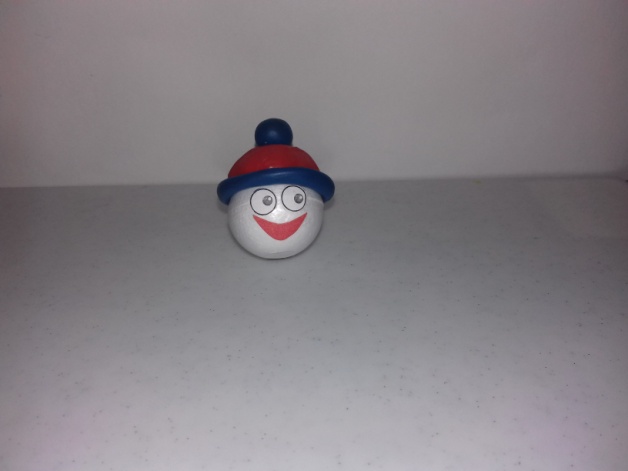 10
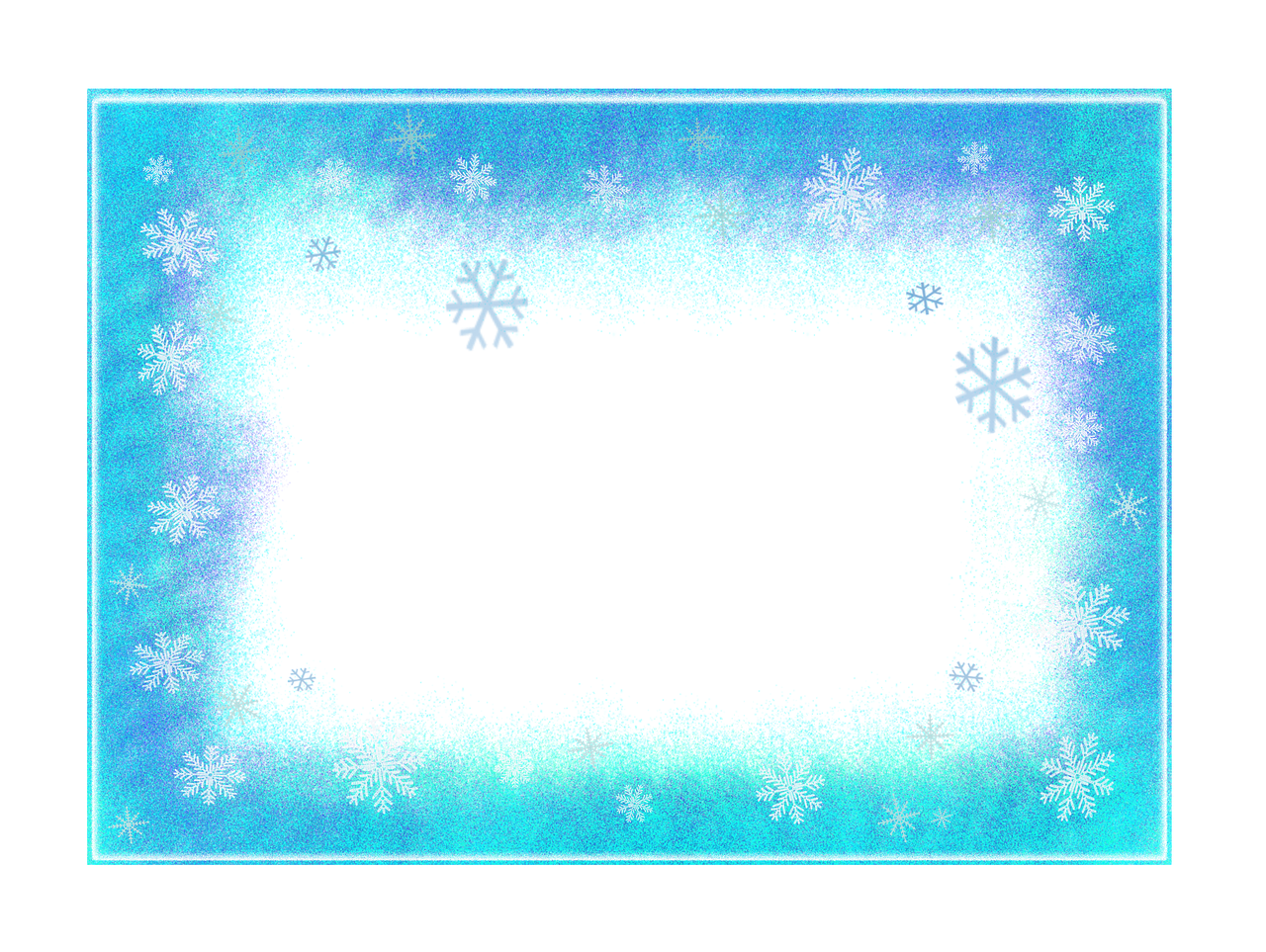 Второй этап:
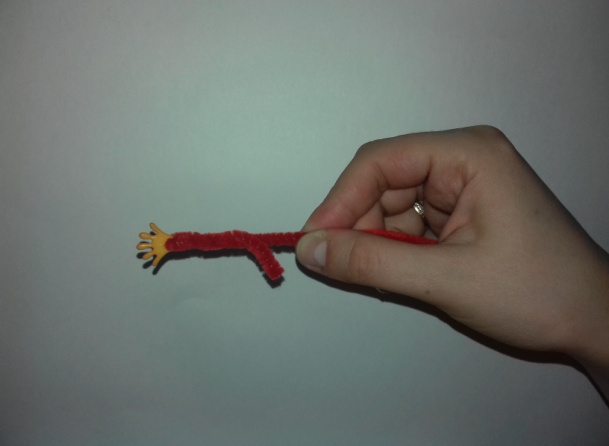 1
2
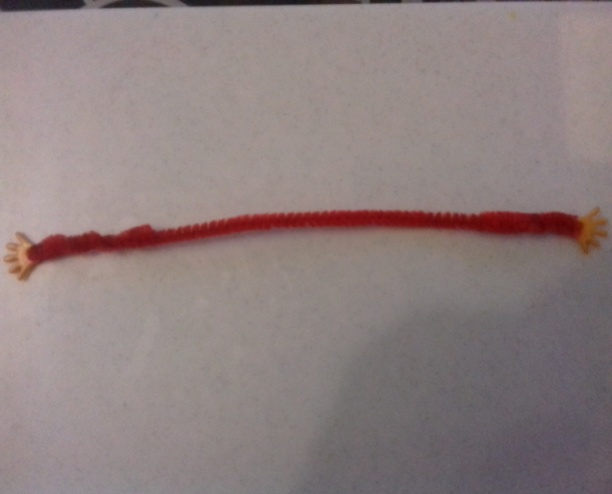 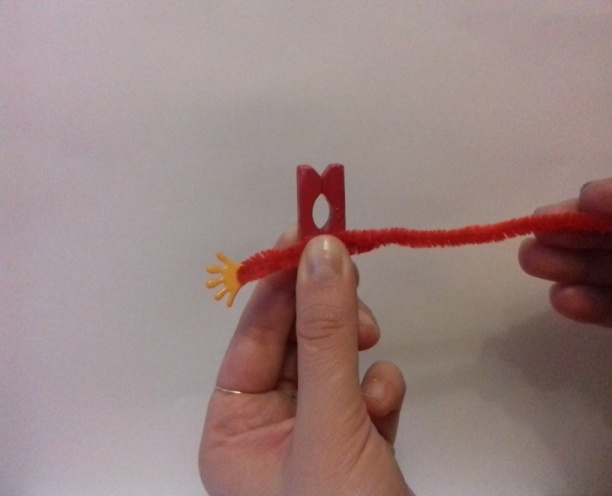 4
3
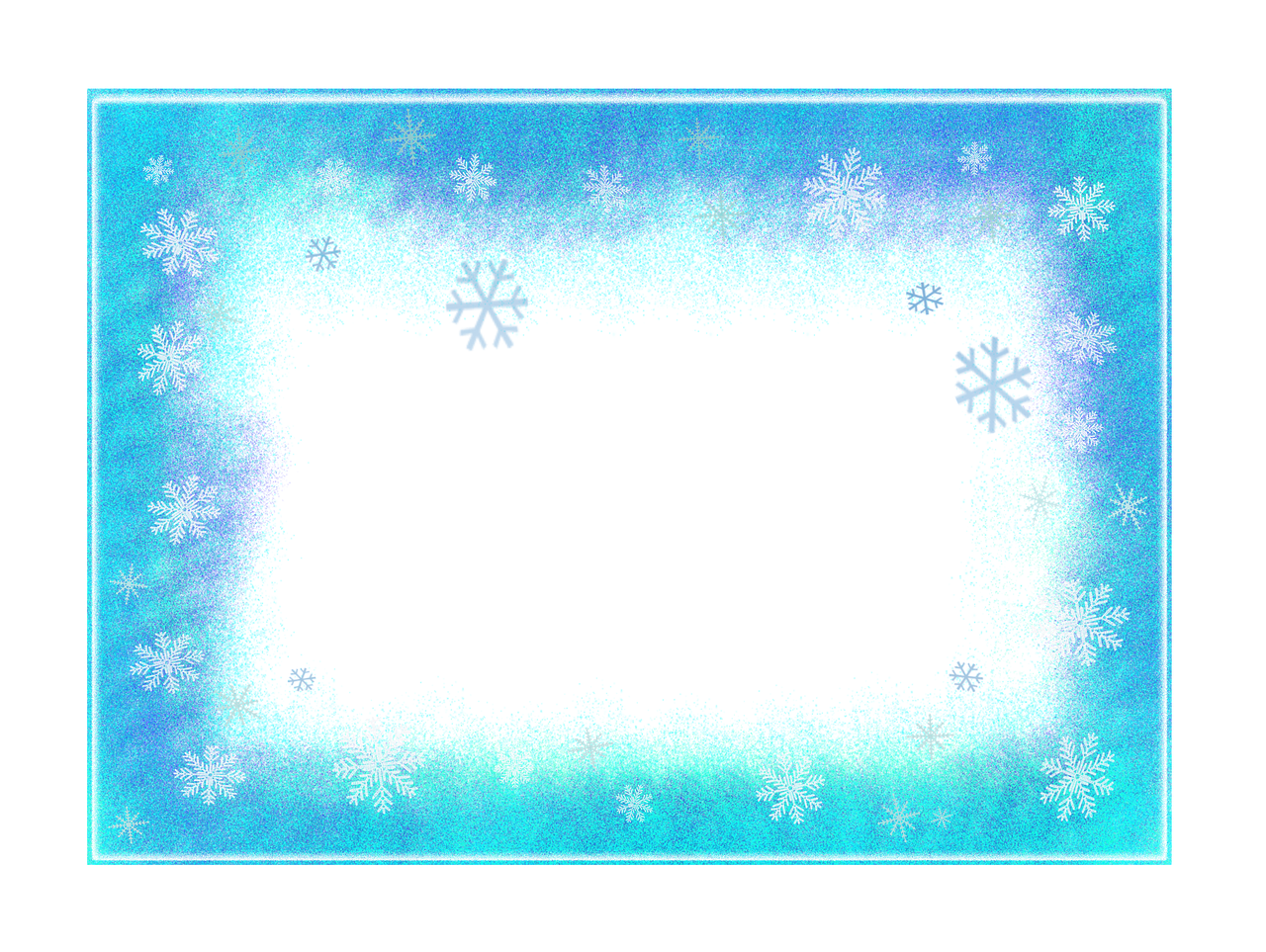 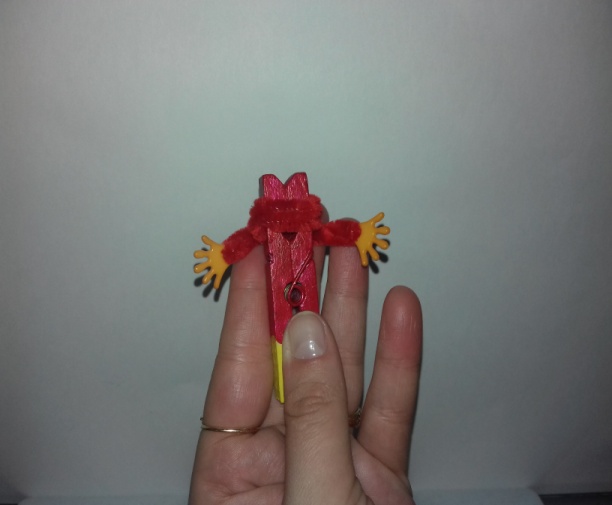 5
6
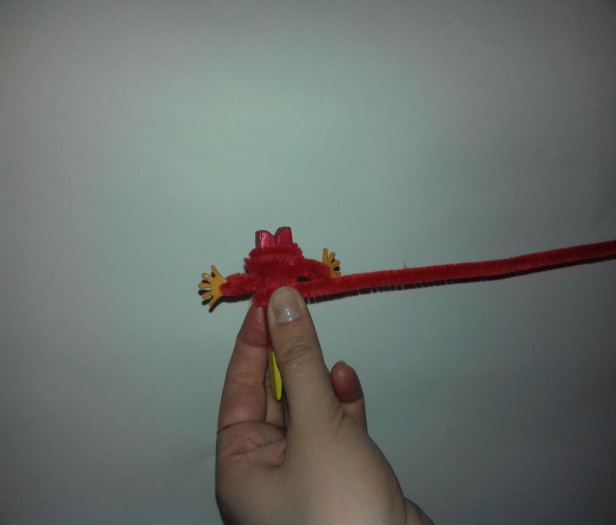 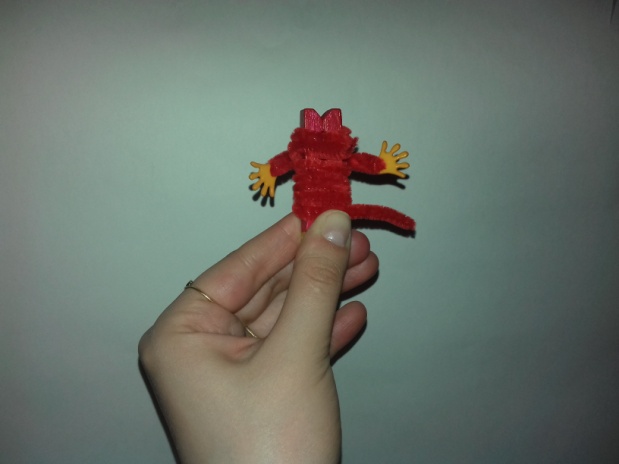 8
7
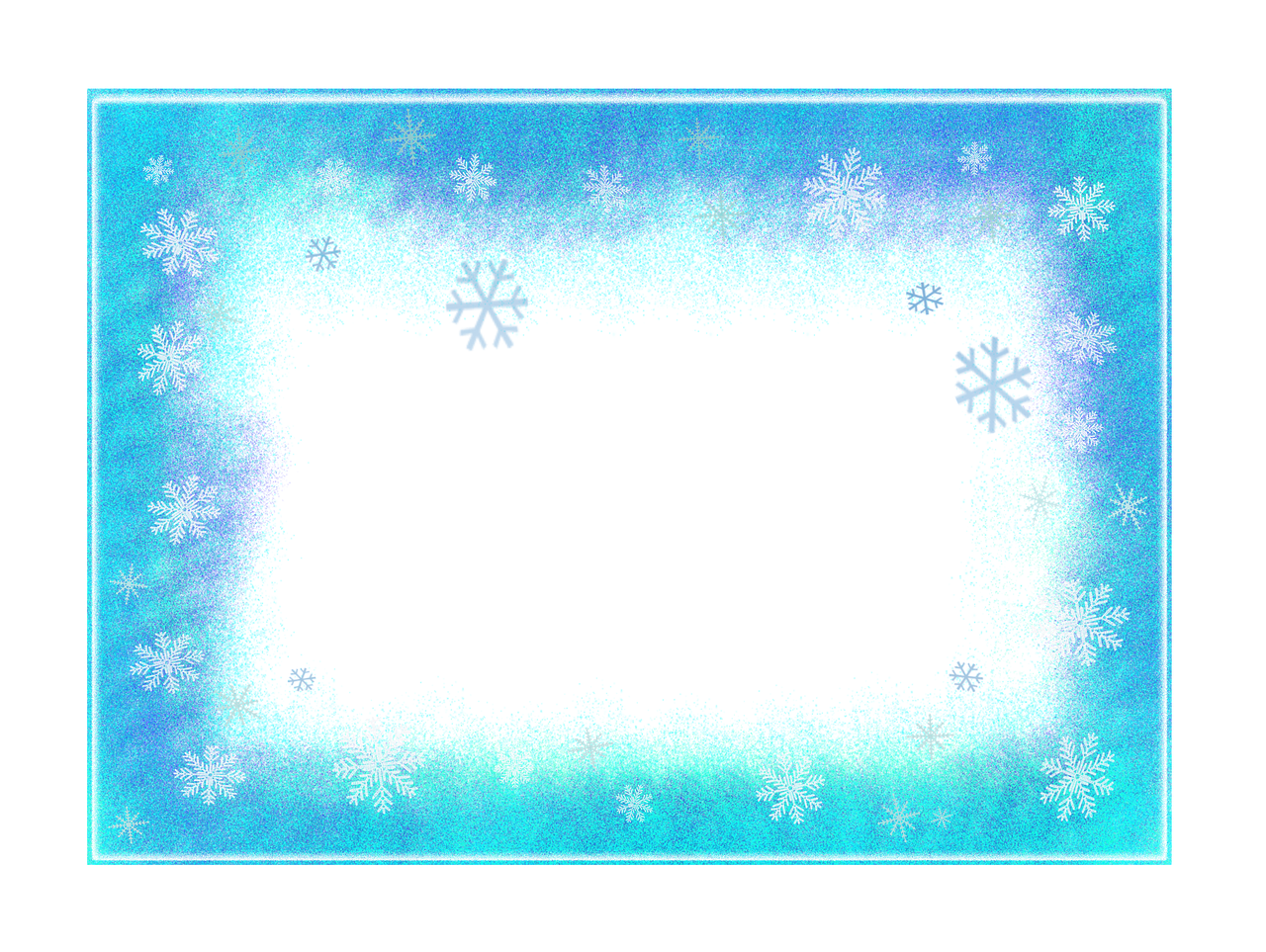 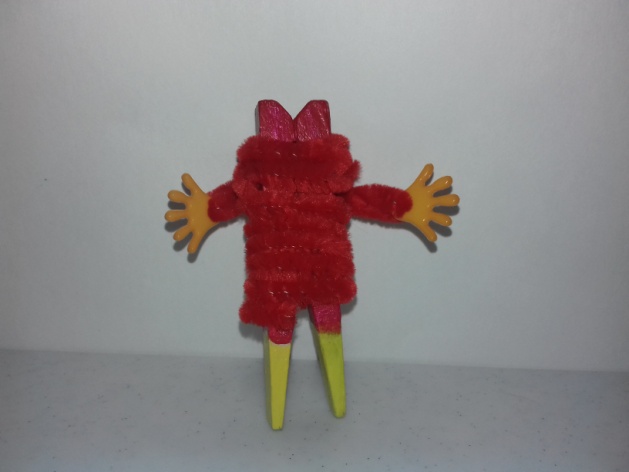 10
9
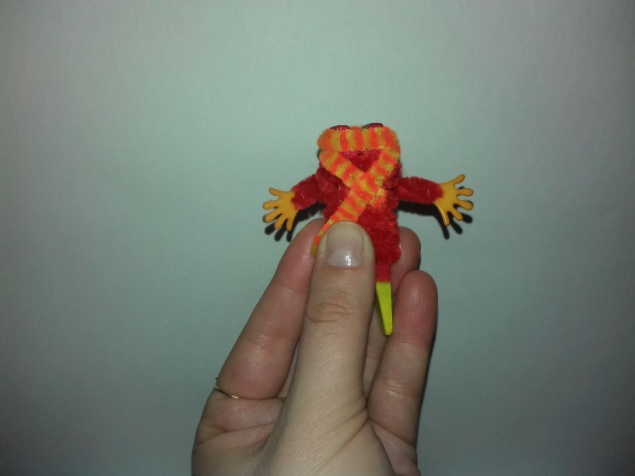 11
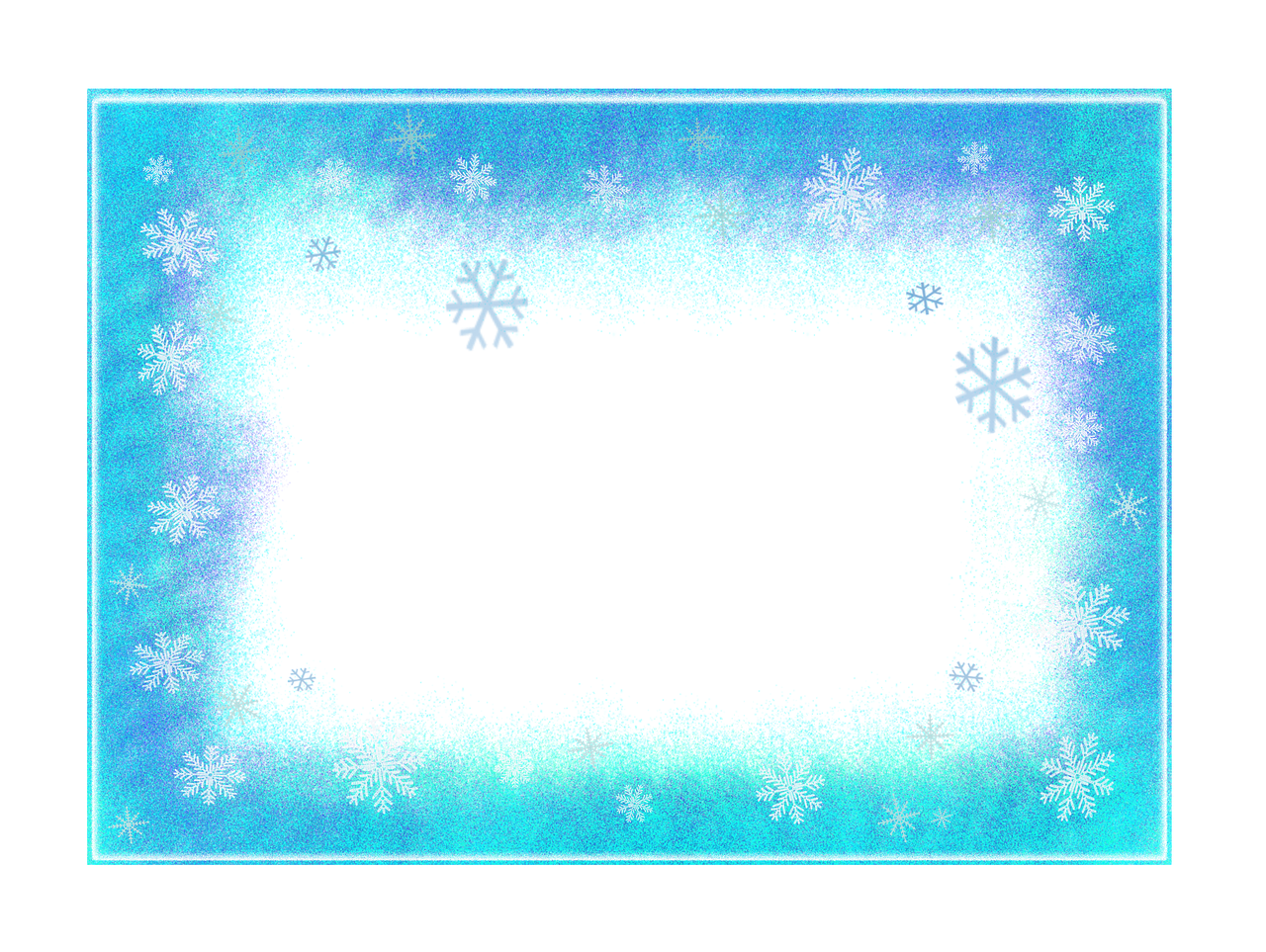 Третий этап
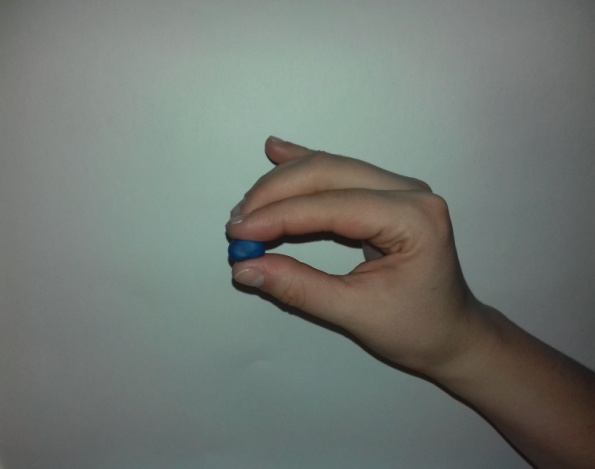 1
2
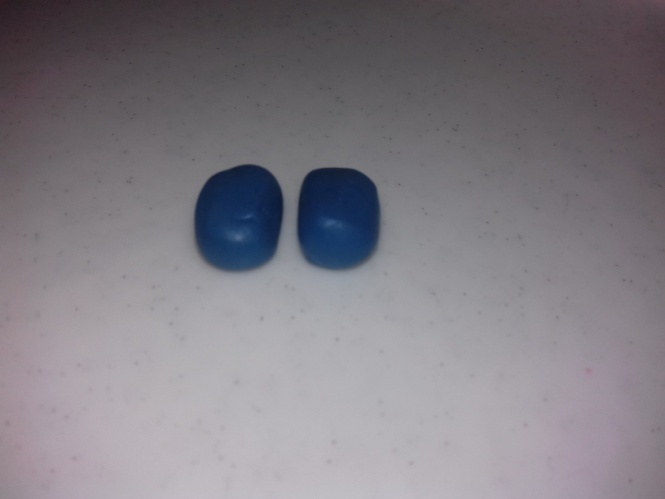 3
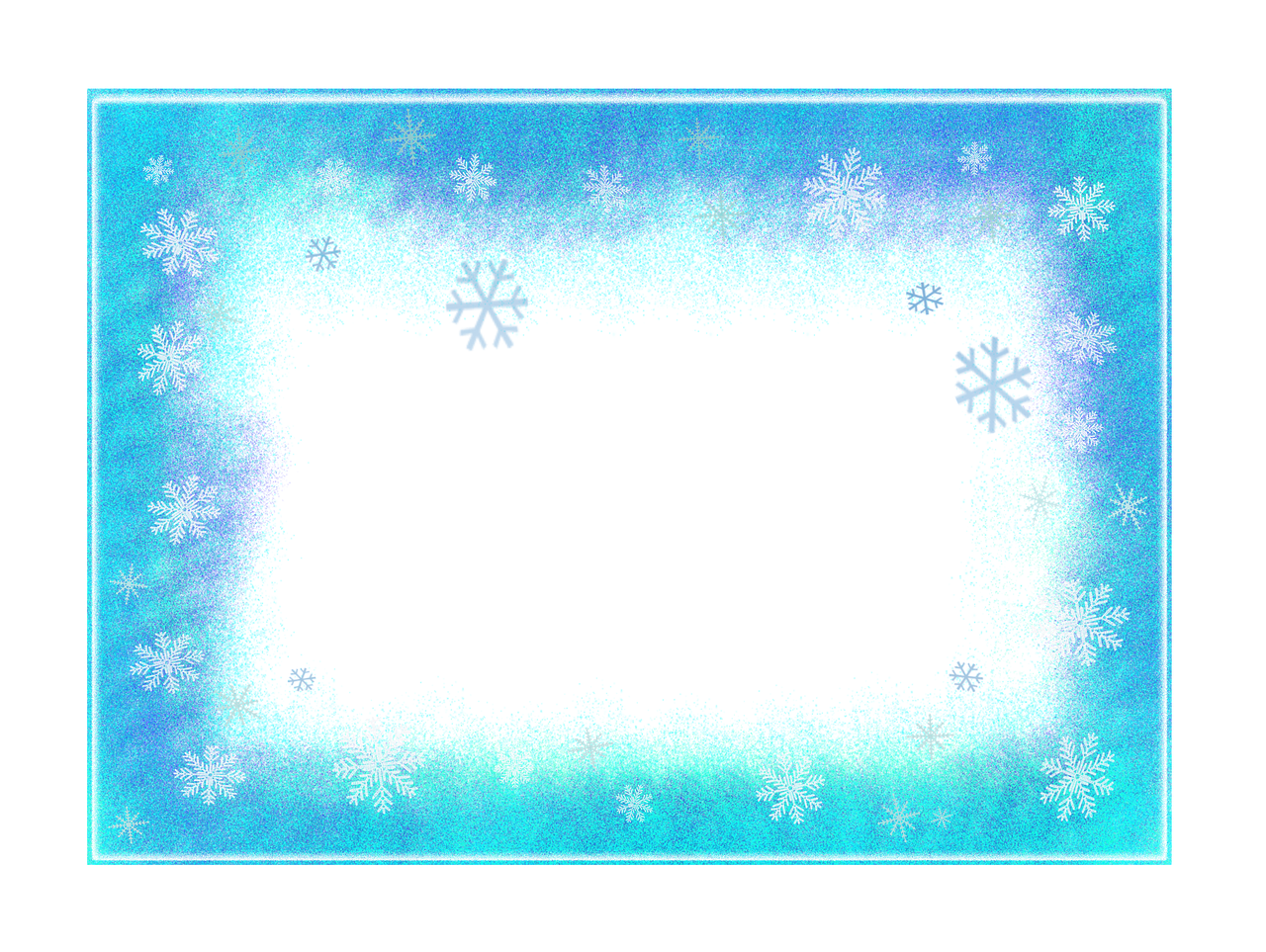 Четвертый этап
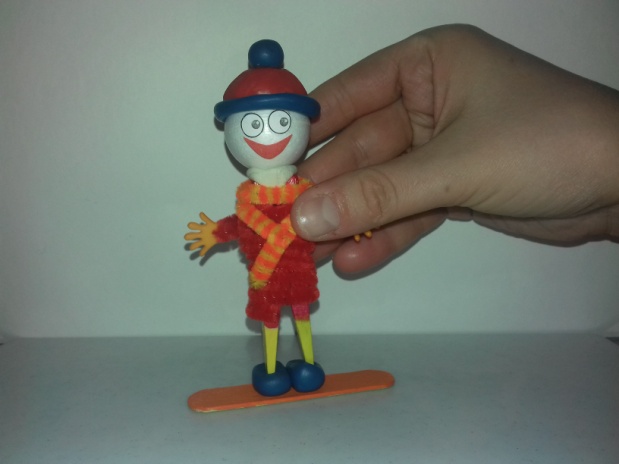 2
1
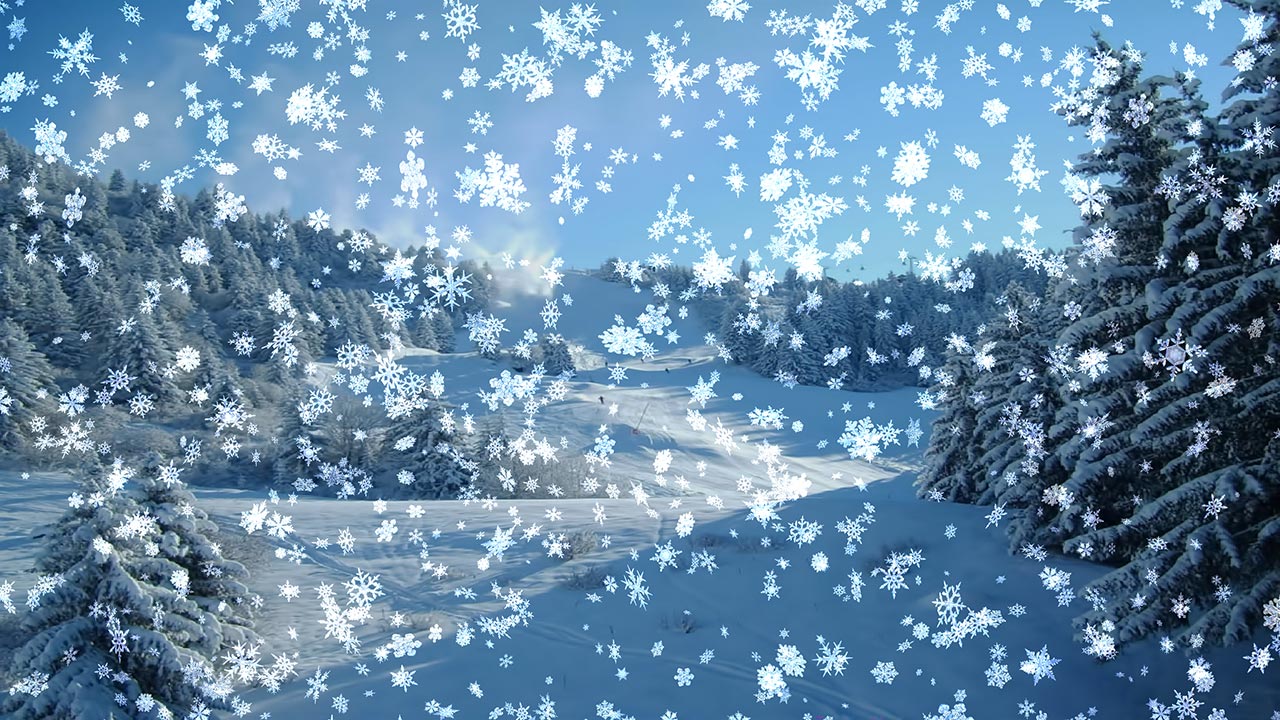 ё
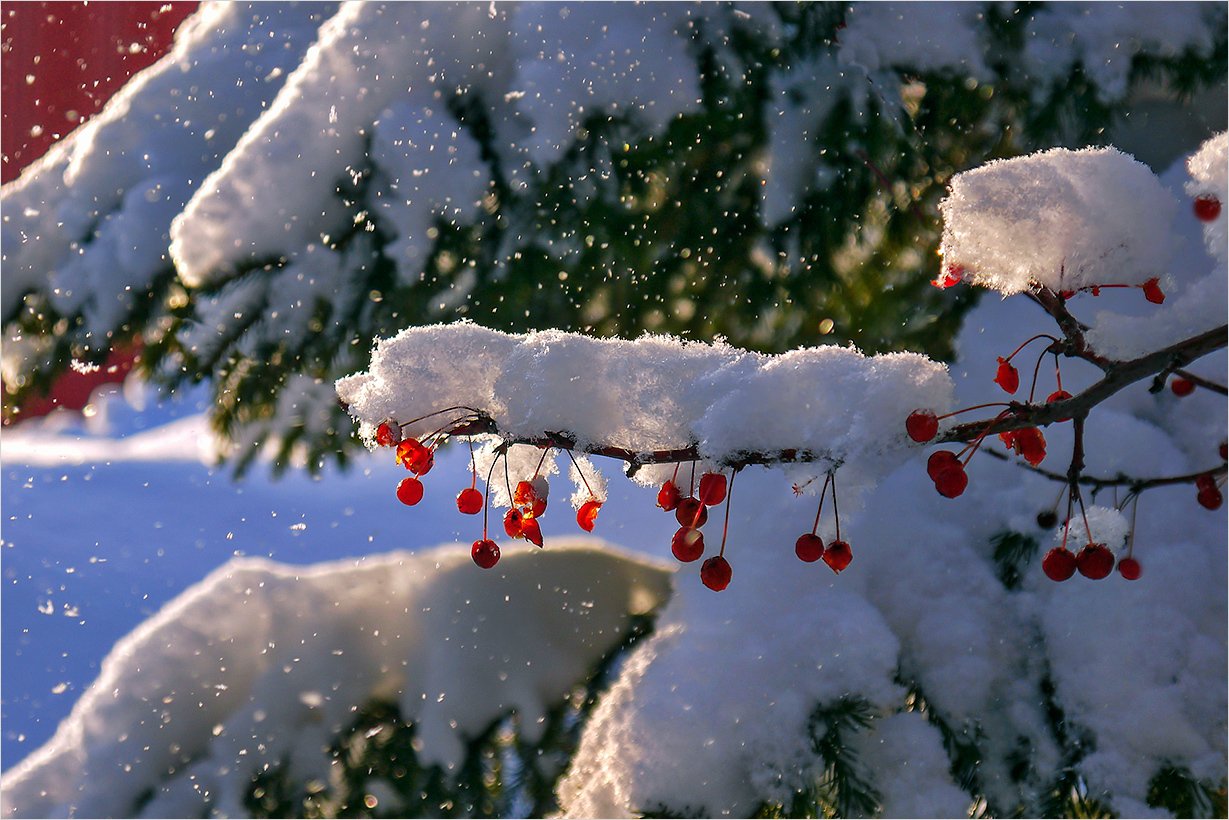 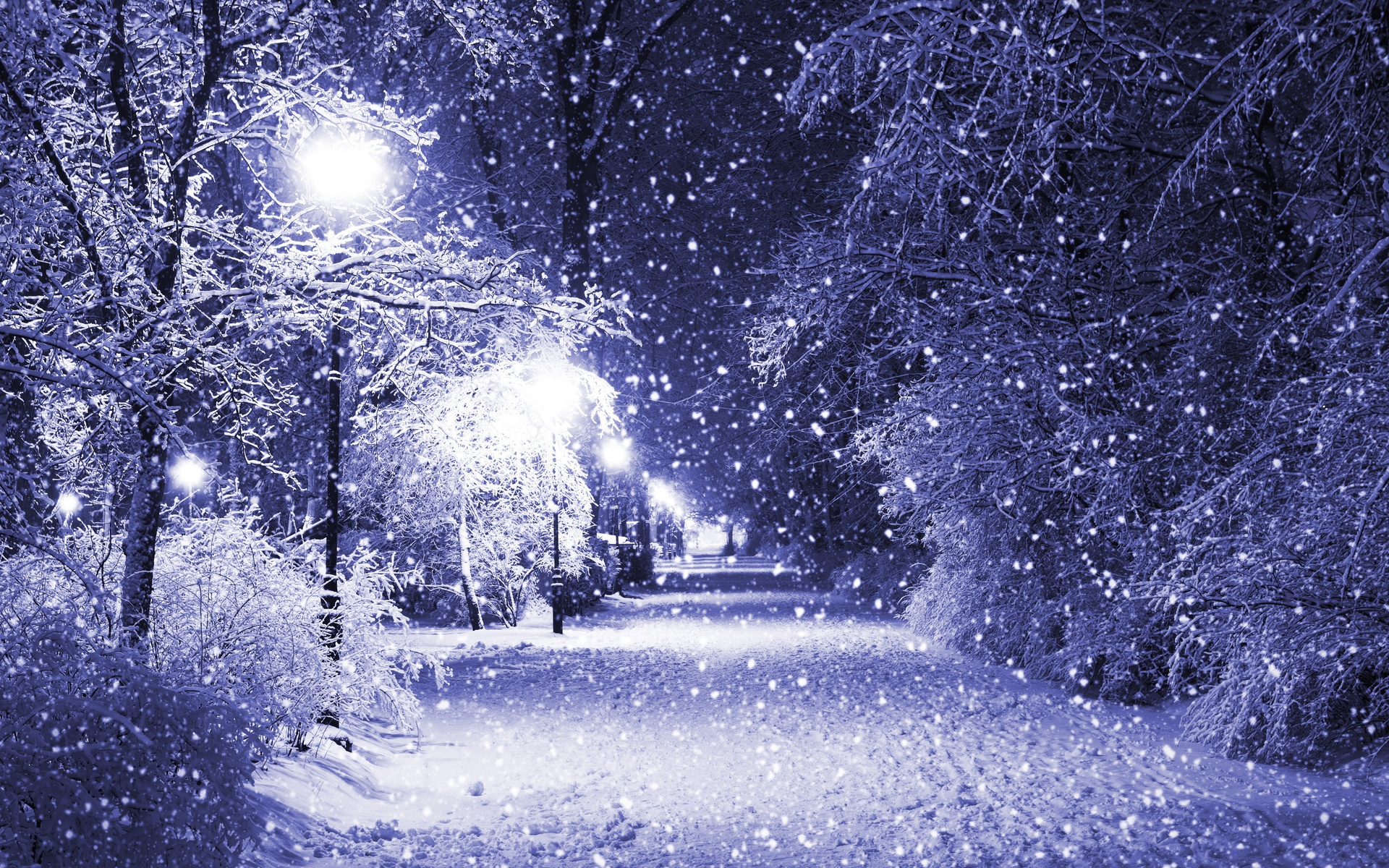 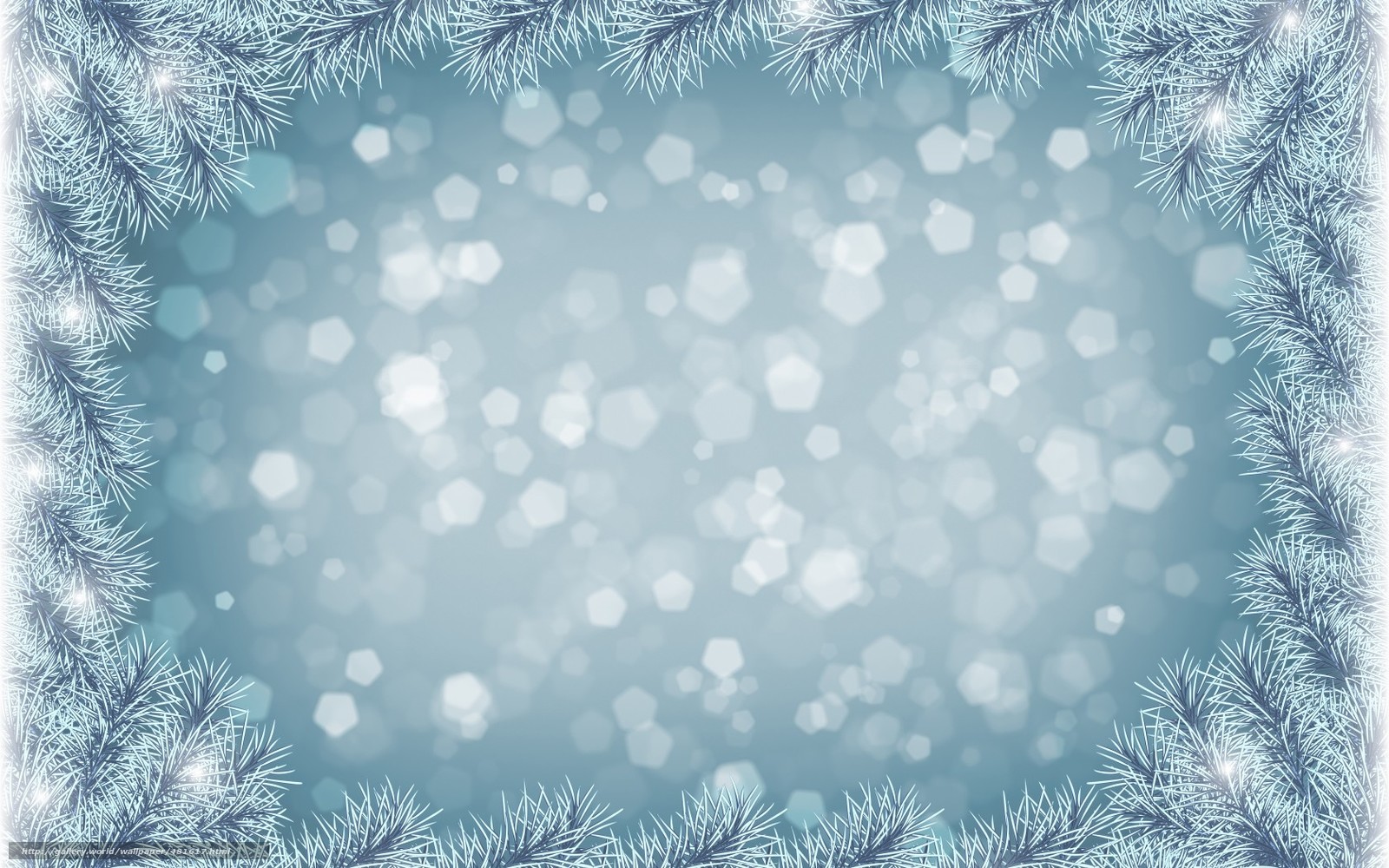 СПАСИБО ЗА ВНИМАНИЕ!